The Mathematics of Martial Arts
Tityik Wong & James Lee
College of Southern Nevada
 
41st AMATYC Conference
New Orleans, Louisiana
November 22, 2015
QUESTION
What do mathematics and the martial arts have in common?
ANSWER
They were both invented by the weak to overcome the strong 

	But later employed by the strong to brutalize the weak 
Exhibit A
Strong brutalizing weak
Weak overcoming strong
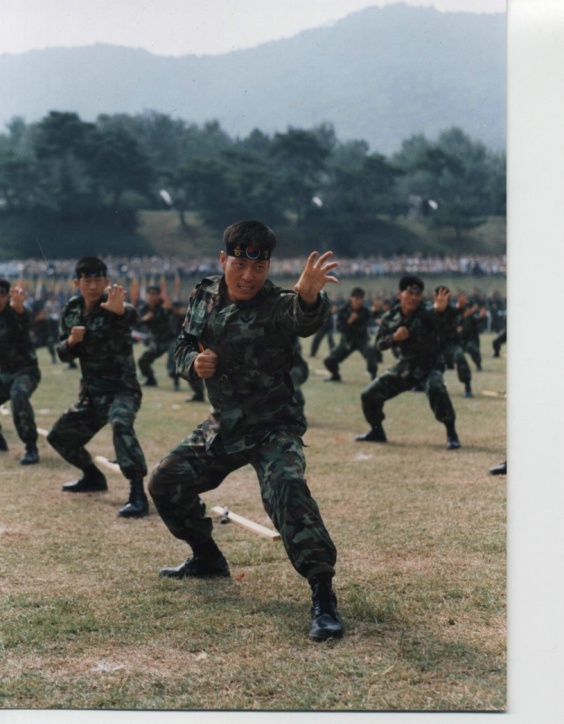 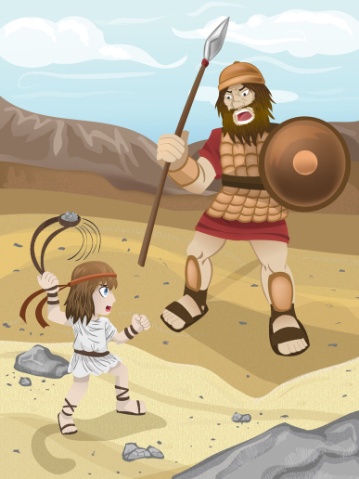 Exhibit B
Strong brutalizing weak
Weak overcoming strong
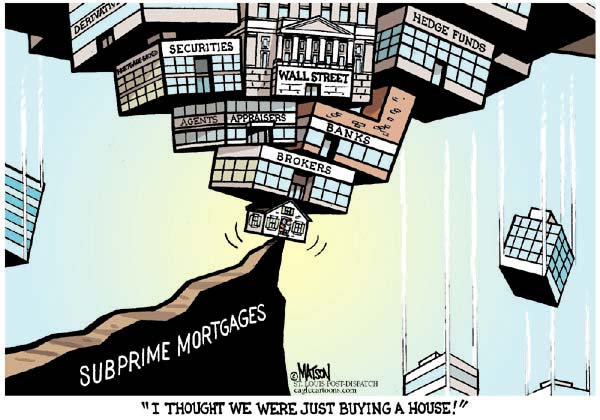 Archimedes’ Lever
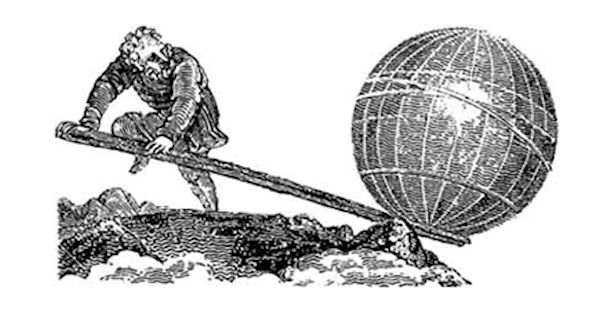 Actually, both math and martial arts are difficult; both require dedication, creativity and imagination!
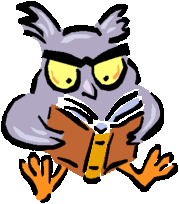 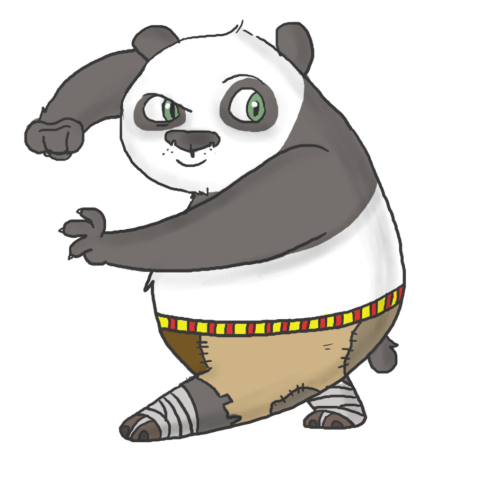 The Chinese refer to “martial arts” as “martial skills” or “fist methods” – these terms carry some scientific/technical flavor.
The term “Kung Fu”, popularized by Bruce Lee, is not really a Chinese martial arts style. The term means “skills.” In China, if you hear that a chef has good kung fu, it doesn’t mean the chef is a good martial artist, it means she has very good cooking skills. So don’t run away, she is not going to beat you up. Stay and enjoy her cooking instead.
Amazing… Kung Fu
Excellent teaching kung fu
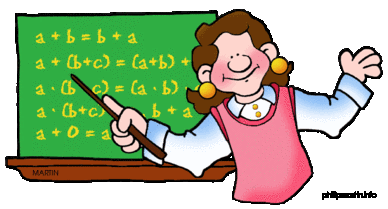 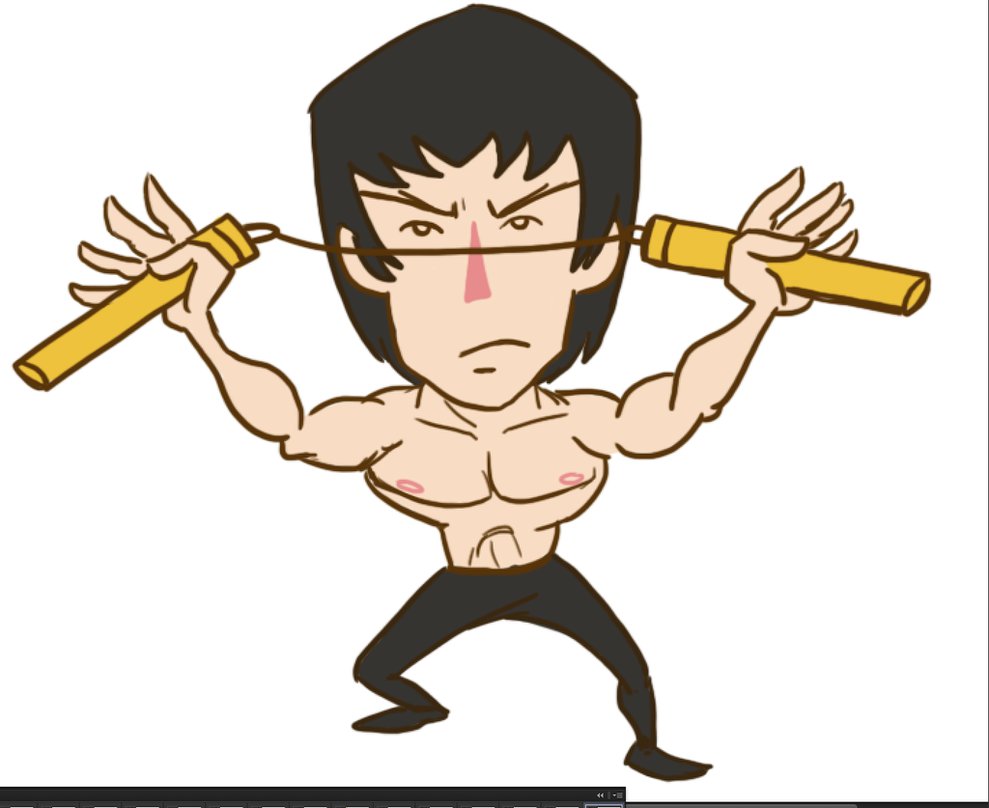 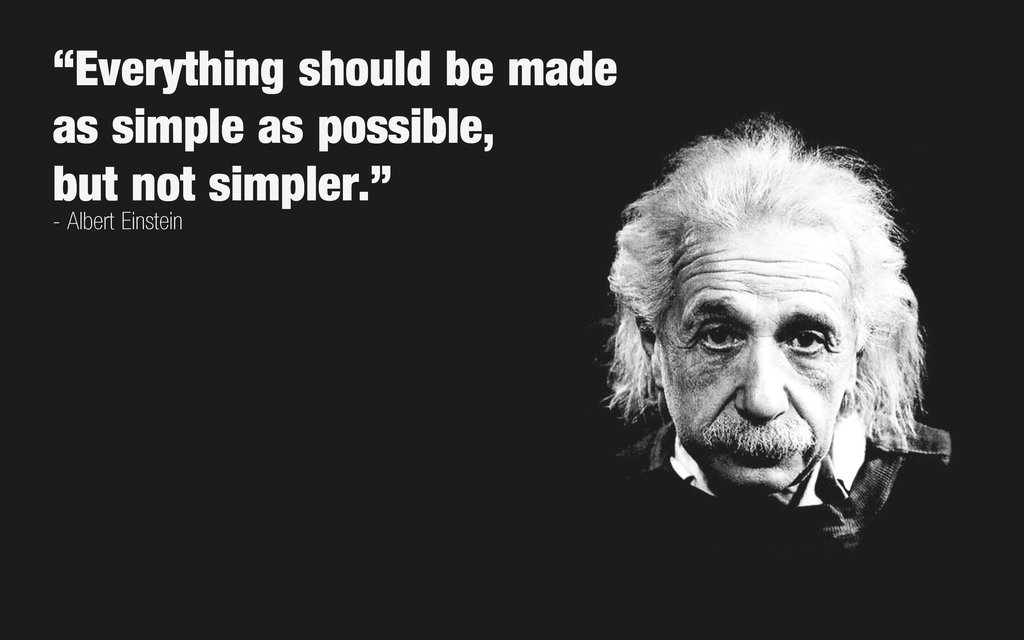 Unbelievable physics  kung fu
Introduction
Science and math have been utilized to improve sports performance for a long time, from using biomechanics to fine tune athletes’ techniques to using statistics to determine the most suitable players for a team.
Martial arts post a unique challenge because there are so many disciplines and so many techniques.
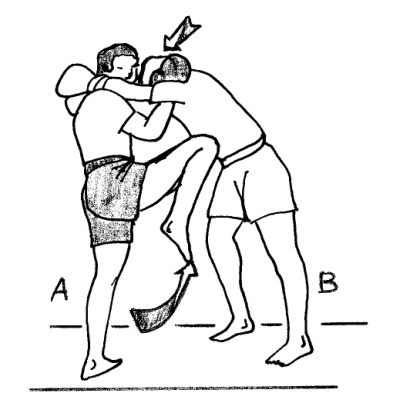 I don’t need to punch people to feel good about myself.
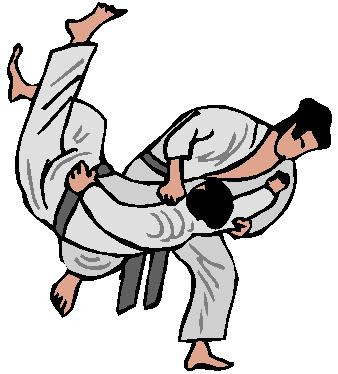 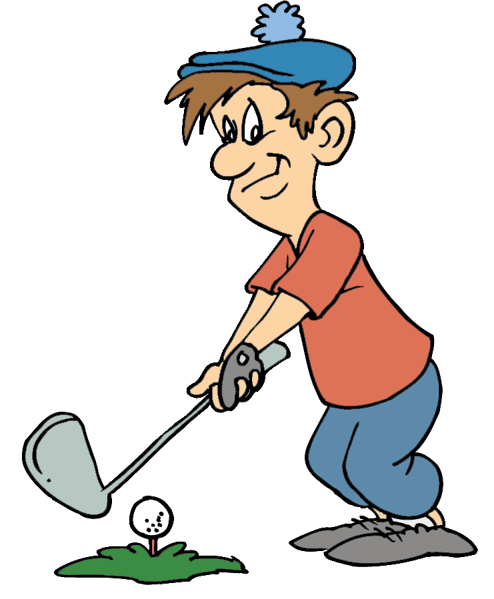 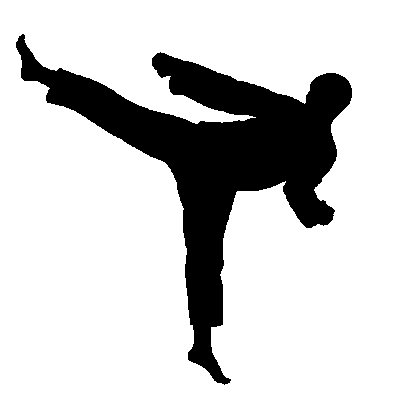 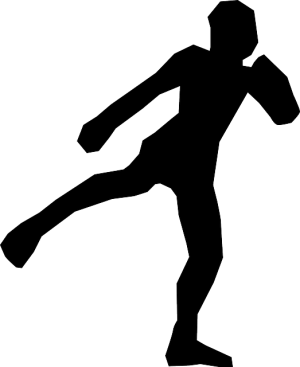 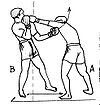 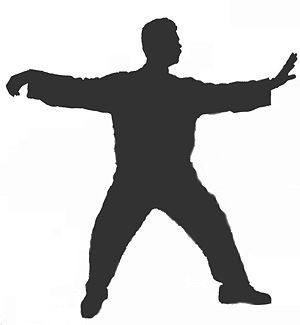 Neither do I…
There has been some research done on the connection between mathematics  and martial arts. Some deep, some shallow; some technical, some philosophical. We found the following two books to be quite serious and scientific:
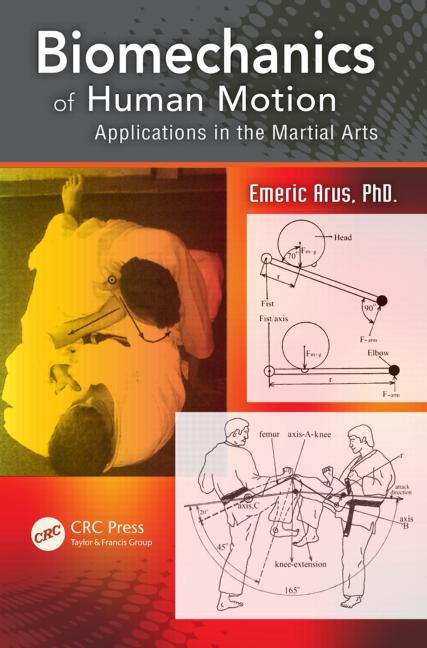 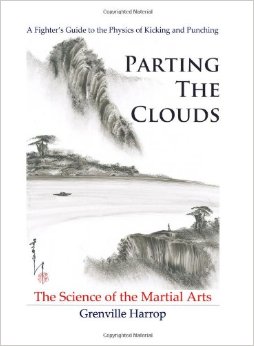 And a very well written boxing classic by heavyweight champion Jack Dempsey. Even though the book mentions no mathematics, it can be quite analytical and that  makes it easy to see the science and math behind the techniques.
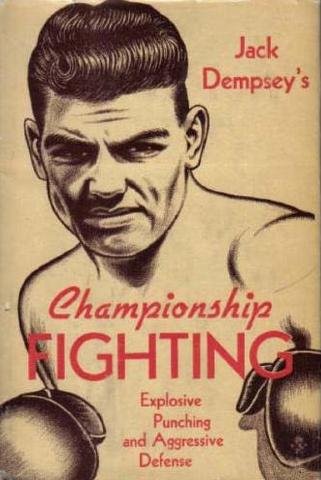 There is also a TV series produced by the National Geographic Channel called Fight Science that examines different martial arts techniques using some very fancy equipment.
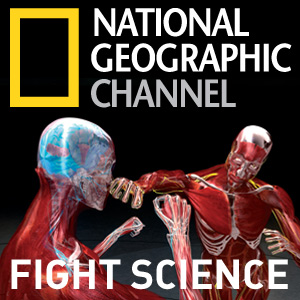 Summary of Current Research
Philosophical similarities between mathematics and martial arts.
Computations based on laws of physics.
Measurement of martial artists’ punching / kicking powers.
Body relationships.
What We Will Do Today
Present some existing results.
Use vectors as our primary tool to analyze or explain some martial arts techniques and principles.
WARNING
This presentation may enhance or ruin your appreciation of martial arts performances in the future.
The Algebra of Martial Arts
Kinetic energy formula: E = ½ mv2 

	This is the amount of energy an object with mass m traveling at velocity v possesses.
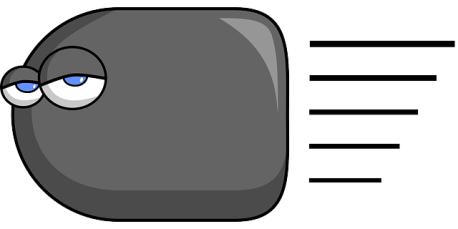 Doubling m doubles E: ½ (2m)v2 = 2E
	Doubling v quadruples E: ½ m(2v)2 = 4E
	Where E = ½ mv2
Increasing the velocity by 20% can compensate a 30% reduction in the mass: ½ (0.7m)(1.2v)2  ½ mv2
If you are punching, v is the speed at which your punching fist is traveling. The mass m, however, will vary depending on your body alignment.
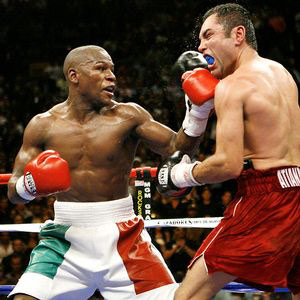 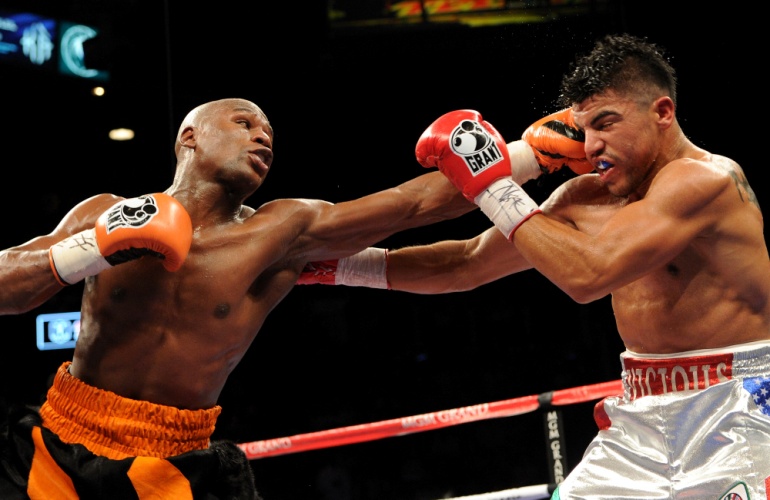 Handstand on fingers
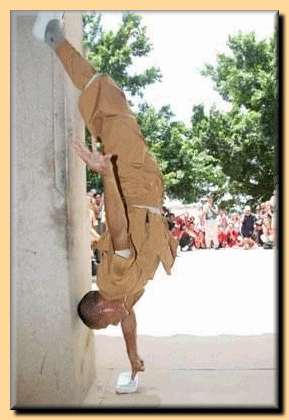 And why do only smaller guys do it? (Shaq surely  doesn’t have this in his Shaq-Fu curriculum.)
Pressure formula: P = F/A 

	Where P is the pressure, F is the force, and A is the contact area.
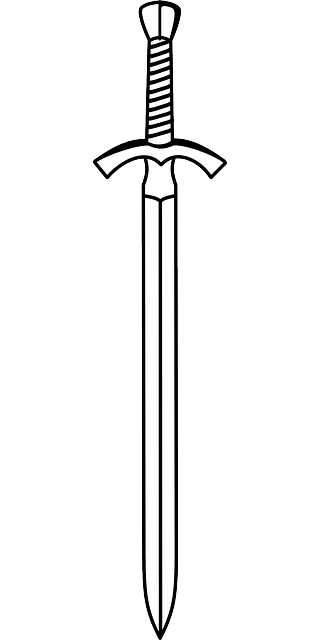 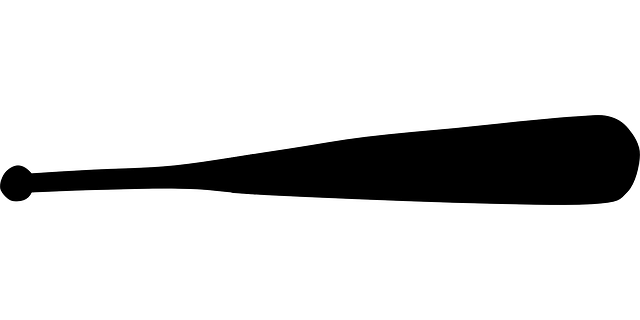 Smaller contact area, hurts
Larger contact area, doesn’t hurt as much
A large person generally punches harder. So what can a small person do to demand respect from the large person? Maybe a really fast finger jab to some soft body part will do?
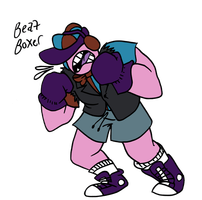 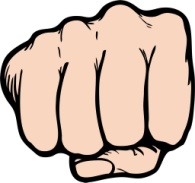 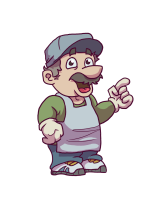 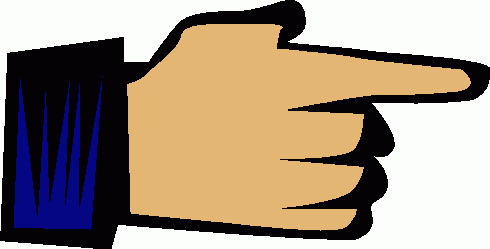 Trick or treat – bed of nails
The performer lies on a bed full of nails. A heavy object is placed on his body, and his friend breaks the heavy object with a sledgehammer.
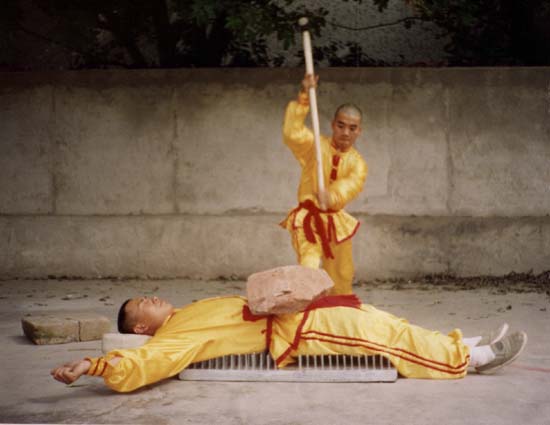 Trick!
This is a matter of knowing how much pressure your skin can sustain. You divide your body weight by the number of nails, that’s how much weight each nail has to support – the nails can’t be super sharp by the way.
More nails on the bed may seem scarier, but that’s actually easier on your body. Can you imagine someone lying on a bed of just ONE nail? On the other hand, if the number of nails approaches , the bed would become a solid iron bed 
Number
Of Nails
Bed of nails video
The Geometry of Martial Arts
Balance and stability are of ultimate importance in martial arts. A beginner has to first learn the basic stances.
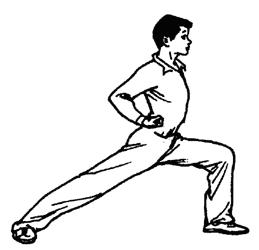 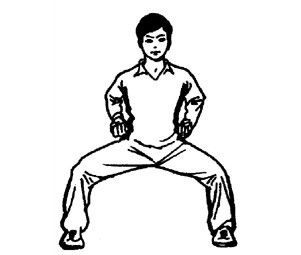 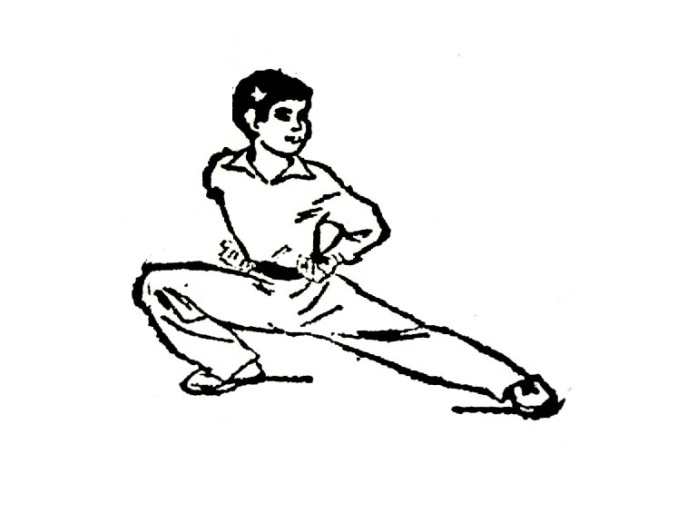 Example – the bow stance
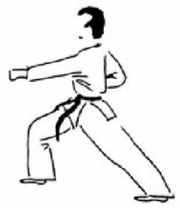 Legs and hips form a triangular base for stability. The center of gravity should not be too close to either vertex of the base.
Stable
Gravity
Not too stable
Gravity
Jiu Jitsu
A Gracie Jiu Jitsu practitioner will always try to maintain the body in such a way that there are three points touching the ground for stability, and one point above the ground for maneuvering, like a four sided pyramid. A pyramid remains a pyramid when toppled.
A strong stance is strong only in one direction
Because we have only two legs, all standing stances put our body in a “two dimensional plane.”
To upset your opponent’s stability, try to apply a force in a direction that’s more or less perpendicular to the plane.
                                                                   Easier to move
                               Harder to move
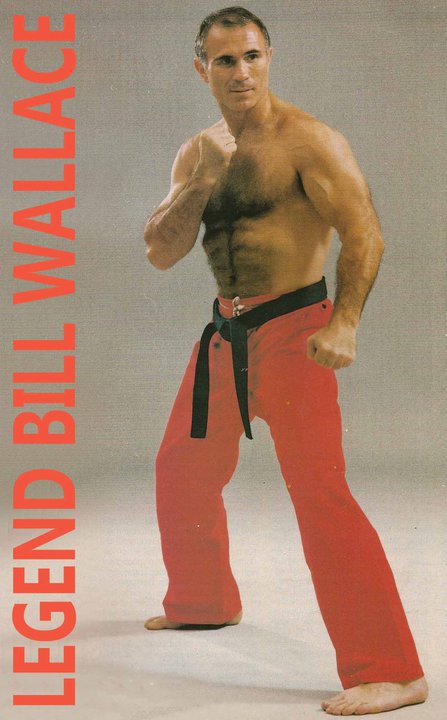 Easier to move the man in this direction
Harder to move the man in this direction
O Soto Otoshi
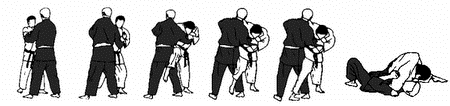 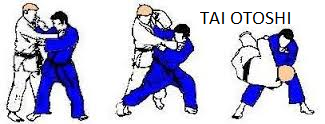 How to Move the Earth: The Lever
A very simple formula: L1F1 = L2F2 
                  L1                            L2

                                Fulcrum
                                                       F2

           F1
L1F1 = L2F2
                                                             F2
                                     L2

                       L1


                                    F1
	When L1F1 is held constant, increasing L2 decreases F2
Blocking a punch
Longer lever                   Shorter lever






Takes less power to block      Takes more power to block
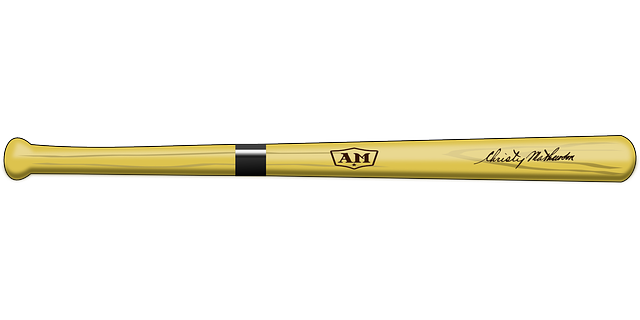 Fulcrum                                                            Force

	If the hand is held in place, it is difficult for the hand to hold the bat if a force is applied to the tip of the bat.
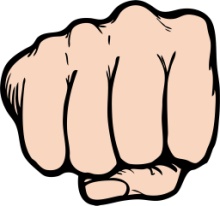 Getting out of a wrist grab
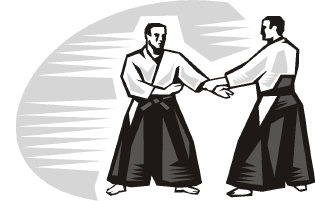 Invisible but Everywhere: Vectors
Balance is achieved only through correct body alignment. The feet, the legs, the trunk, the head are all important in creating and maintaining a balanced position. They are the vehicles of body force. 
	– Bruce Lee, The Tao of Jeet Kune Do
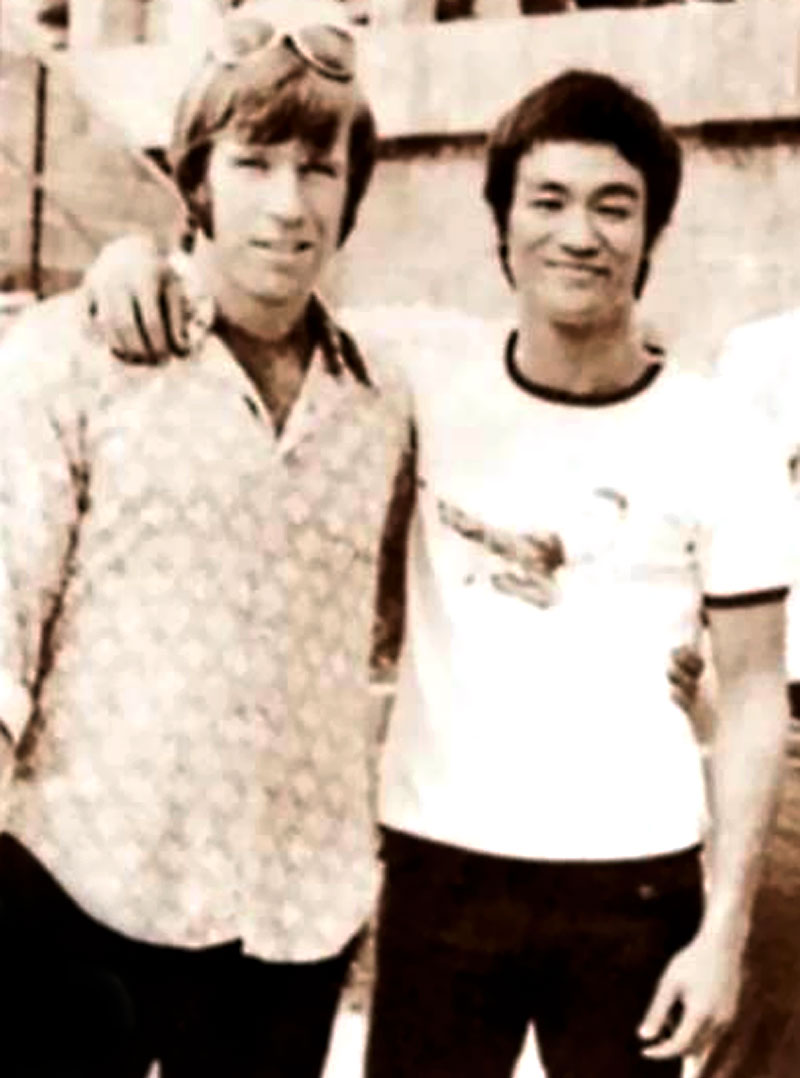 Why is correct alignment important
It increases speed by creating the smoothest movements
It reduces wear and tear on our body because we don’t need to rely too much on raw muscle power to generate functional power
It is eye pleasing. You may not be able to pinpoint exactly why and how, but when you see a bad dancer you know you see a bad dancer and most of the time it is because his body alignment is off – his body is not participating, only his arms and legs are swinging.
The sum of two vectors
    F2 = Force 2
                                                              
F1 = Force 1                       F = Resultant Force
                        
                                           

	|F|2 = |F1|2 + |F2|2 + 2|F1||F2| cos 
The magnitude of the resultant vector is a decreasing function of  from 00 to 1800 
The maximum magnitude when  = 00: 
	|F| = |F1| + |F2|
The minimum magnitude when  = 1800: 
|F| = ||F1| – |F2||
The lead hand punch
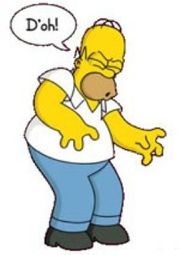 A tree log can “punch” you simply by falling down
What does that have to do with a lead hand punch?
Your body is like a falling tree log
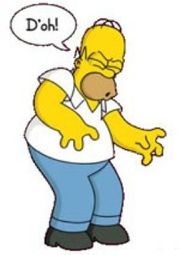 A master at work
Bruce Lee’s body alignment
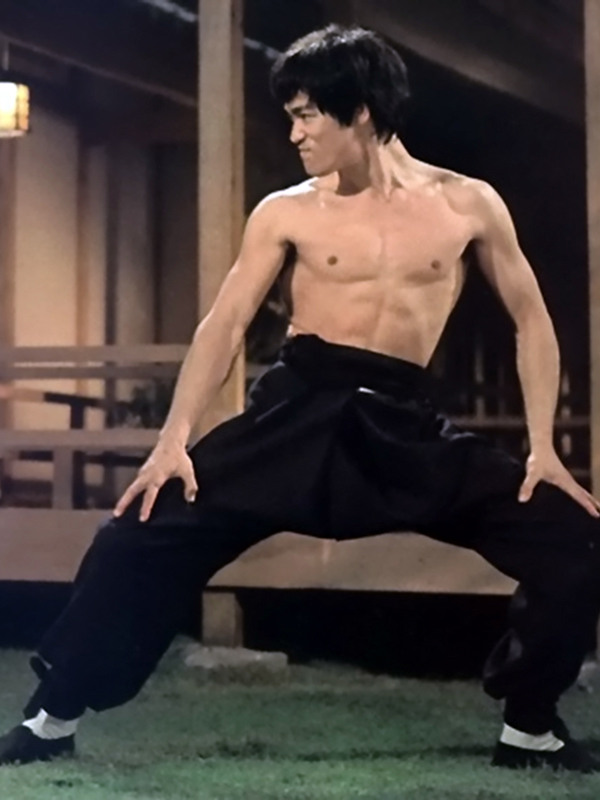 Chinese art Xing Yi
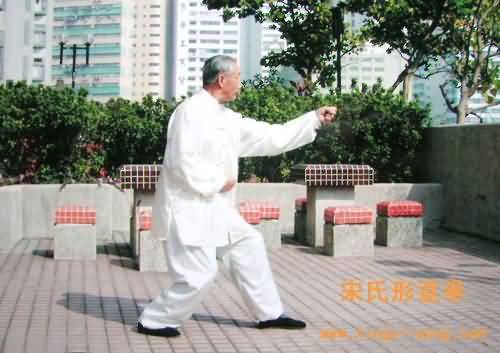 “Three Body Post” in the Chinese Art Xing Yi
Observations:
A straight line (pretty straight, anyway) goes through the back foot, the back hip, and the front shoulder.
The back leg’s pushing power is fully utilized this way. This force combined with the body’s downward / forward movement caused by gravity generates a forward force in the shoulder. This force can cause some damage to the opponent all by itself (the falling tree log effect).
Now add to this force the force of straightening your arm, and you have a lead hand punch that incorporates several parts of your body into one powerful strike.
Kicking with your arm
Bruce Lee’s Six Inch Punch video
	Pay attention to his body alignment, the straight line that passes through foot, hip, and shoulder.
Math we can do
Given the angle between Line segment foot-hip and line segment hip-shoulder, find the component of the back leg’s pushing force in the direction of hip-shoulder.
Line segment foot-shoulder rotates as the body falls forward with foot as the fixed point. Find direction of tangent line at shoulder.
C
Suppose the angle between the line segments AB (foot-hip) and BC (hip-shoulder) is , and the force generated by the leg is F1, then the force that is transferred to the shoulder is F1 cos. The most efficient alignment is when  = 00.
F1

B
A
F1
.87F1
C
If  = 300, F1 cos  87% F1.
Suppose AB = x is the line segment from foot to hip and BC = y is the line segment from hip to shoulder. The line segment
	AC =   x2 + y2 + 2xycos .
.95F2
F2
y

B
x
A
[Speaker Notes: |F|2 = |F1|2 + |F2|2 + 2|F1||F2| cos ]
F1
As a simplified example, assume x = y, and  = 300. Then AC = 1.9x = 95%(2x), where 2x is the max length when  = 00. This shortened “log” reduces the downward force due to gravity by roughly the same percentage, making it .95F2 where F2 is the downward / forward force when  = 00.
The resultant force is  
	(.87F1)2 + (.95F2)2, between 87% and 95% of the maximum.
.87F1
C
.95F2
F2
y

B
x
A
More investigations can be done. For example, we can add the angle between the back leg and the ground into consideration. This angle affects the pushing power generated by the back leg because the power is there only if the back foot doesn’t slip, that depends on the friction between the back foot and the ground, and this friction depends on both the component pointing towards the center of the earth and the component parallel to the ground.
The Superman punch
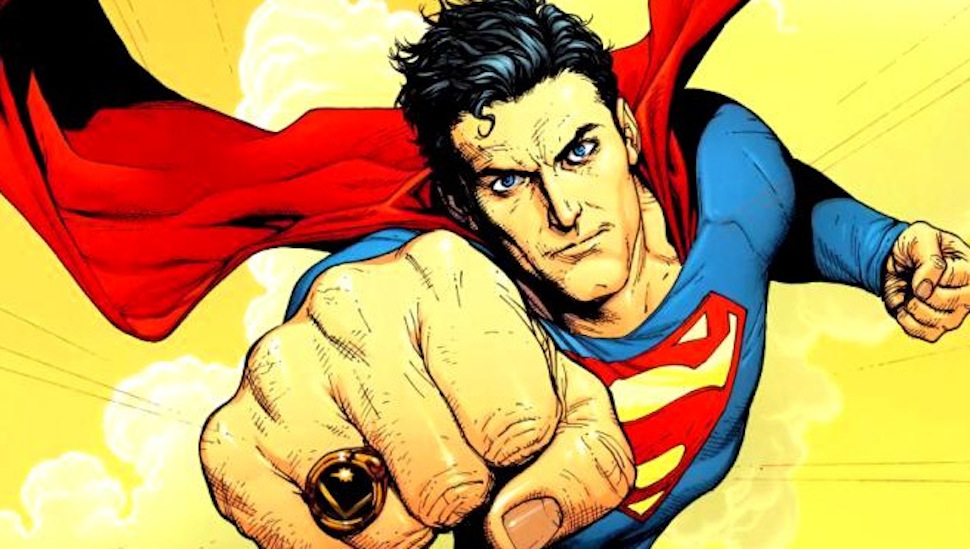 Superman punch
When you jump forward, your body’s trajectory follows a parabola.
You can generate the most power when you punch in the direction of the tangent line at the moment of contact.
Most powerful direction
Force from punch
Force from gravity
Resultant force
Less powerful direction
Math we can do
Equation of the trajectory – quadratic equation
Slope of tangent line – first order derivative
Angle of punch – trigonometry
Staggered attack - simple as one plus one
A staggered attack involves two (or more) attacks that are launched one after another. The first attack destroys the target’s balance by moving his center of gravity out of his base, and the second attack sends the target flying across the room. Both attacks come in roughly along the same straight line and that makes the whole movement look amazingly powerful.
Bruce Lee’s side kick
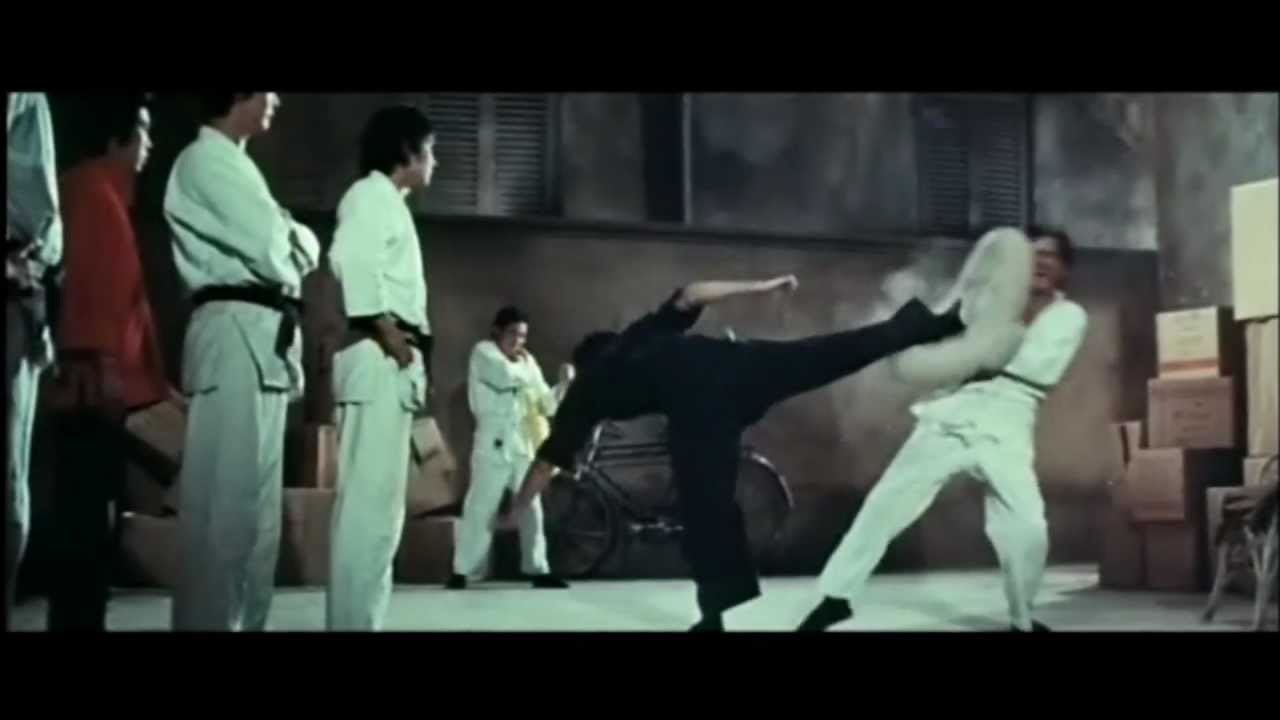 Tai Chi push
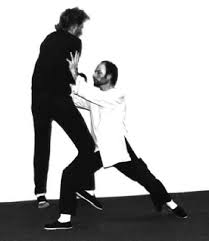 Math we can do
Momentum generated by the first attack
Momentum transferred to the target
New force from the second attack added to the already moving target
Conclusion
We have analyzed and explained some martial arts techniques using vectors as the primary tool.
The techniques we analyzed are “two dimensional” in that they pretty much occur in a “plane.”
Three dimensional techniques such as a hook or a roundhouse kick are harder to analyze.
There is a lot of math in the martial arts.